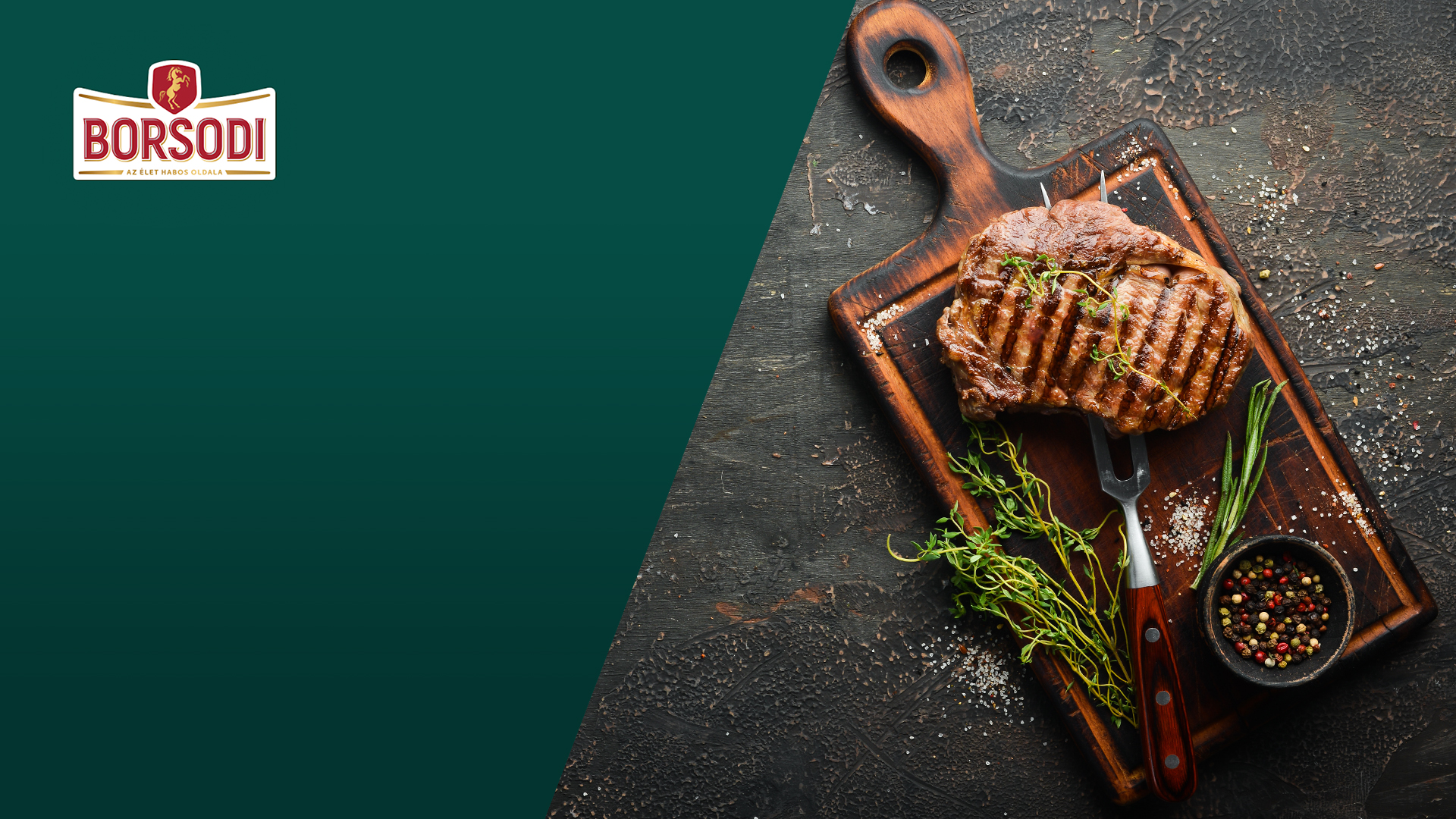 BORSODI SZAFT
Hab a pácon
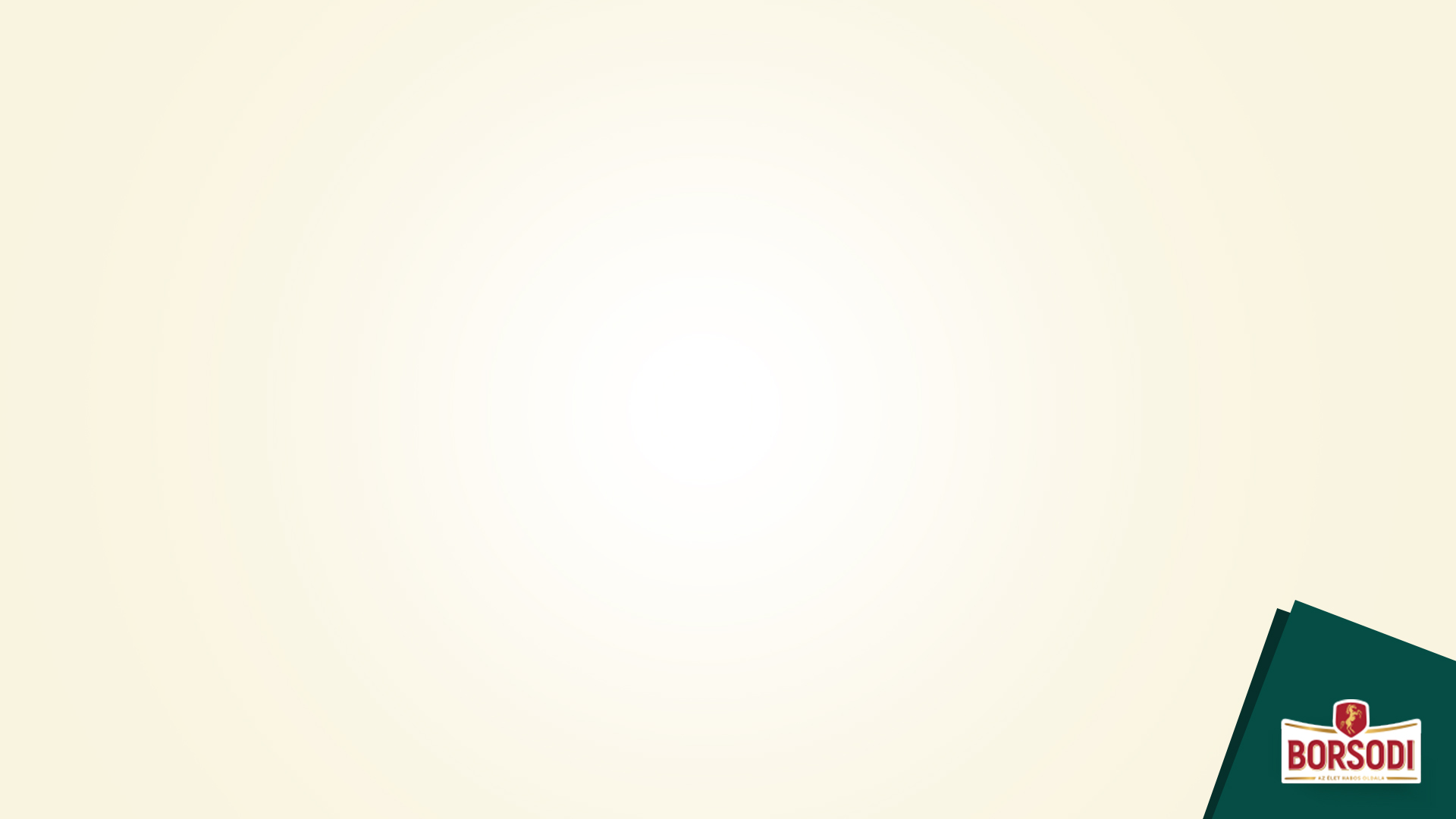 BORSODI SZAFT– Hab a pácon
A név egyértelműen jelzi a mögötte lévő terméket, így azok számára is figyelemfelkeltő és könnyen értelmezhető, akik még nem találkoztak a grillpáccal.  
A szlogennek kettős jelentése van. A jól ismert „hab a tortán” mondás mindig egy hozzáadott értéket jelöl, ami a jót még jobbá teszi. 
Mivel az élet habos oldala szlogent mindenki ismeri, fontosnak tartottam, hogy ez valamilyen formában az új terméknél is visszaköszönjön. 
Így született meg a Hab a pácon szlogen, ami magába foglalja a sört mint főszereplőt, a grillezést és azt az üzenetet, hogy a kettőből együtt, valami még szuperebb jön létre.
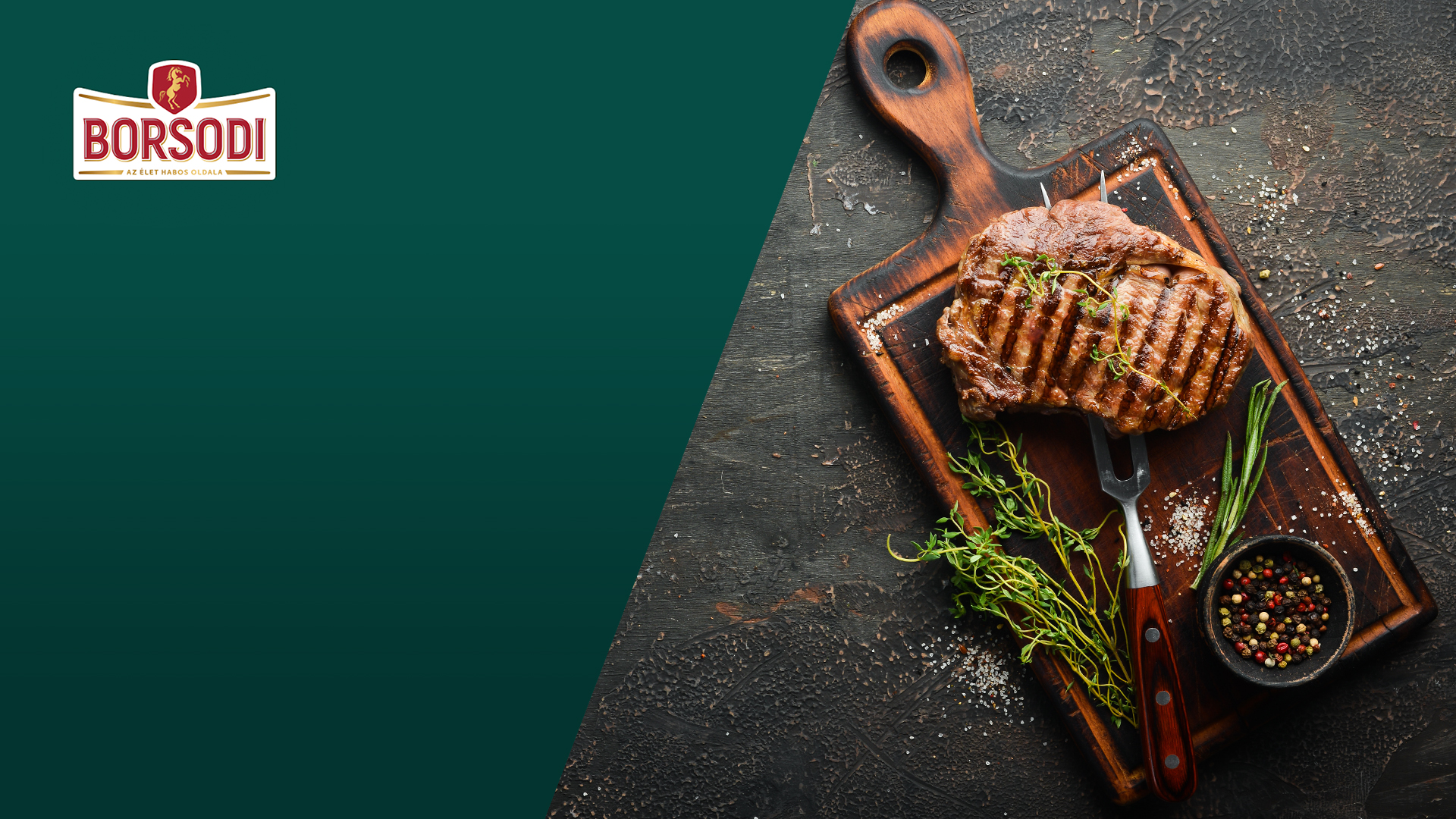 Készítette: 
Mángold
Copy